Epigenetic Epidemiology Update

Matthew Suderman
MRC Integrative Epidemiology Unit
Feb 14, 2022
EWAS (adult blood)
EWAS (cord blood)
EWAS (disease-free breast tissue)
See next slide for details …
Predicting breast cancer risk
Marino, et al (Indiana University). Aberrant epigenetic and transcriptional events associated with breast cancer risk. Clinical epigenetics, 14(1), 21.
Population All healthy women
Risk Tyrer-Cuzick risk score: BRCA genes, a low penetrance gene and personal risk factors (e.g. family history)- high risk >= 20%- avg risk < 20%
MethylCap-seq Capture and sequence methylated DNA fragments.Diff DNAm = Diff read count
Of 69 DEGs, 8 differentially methylated
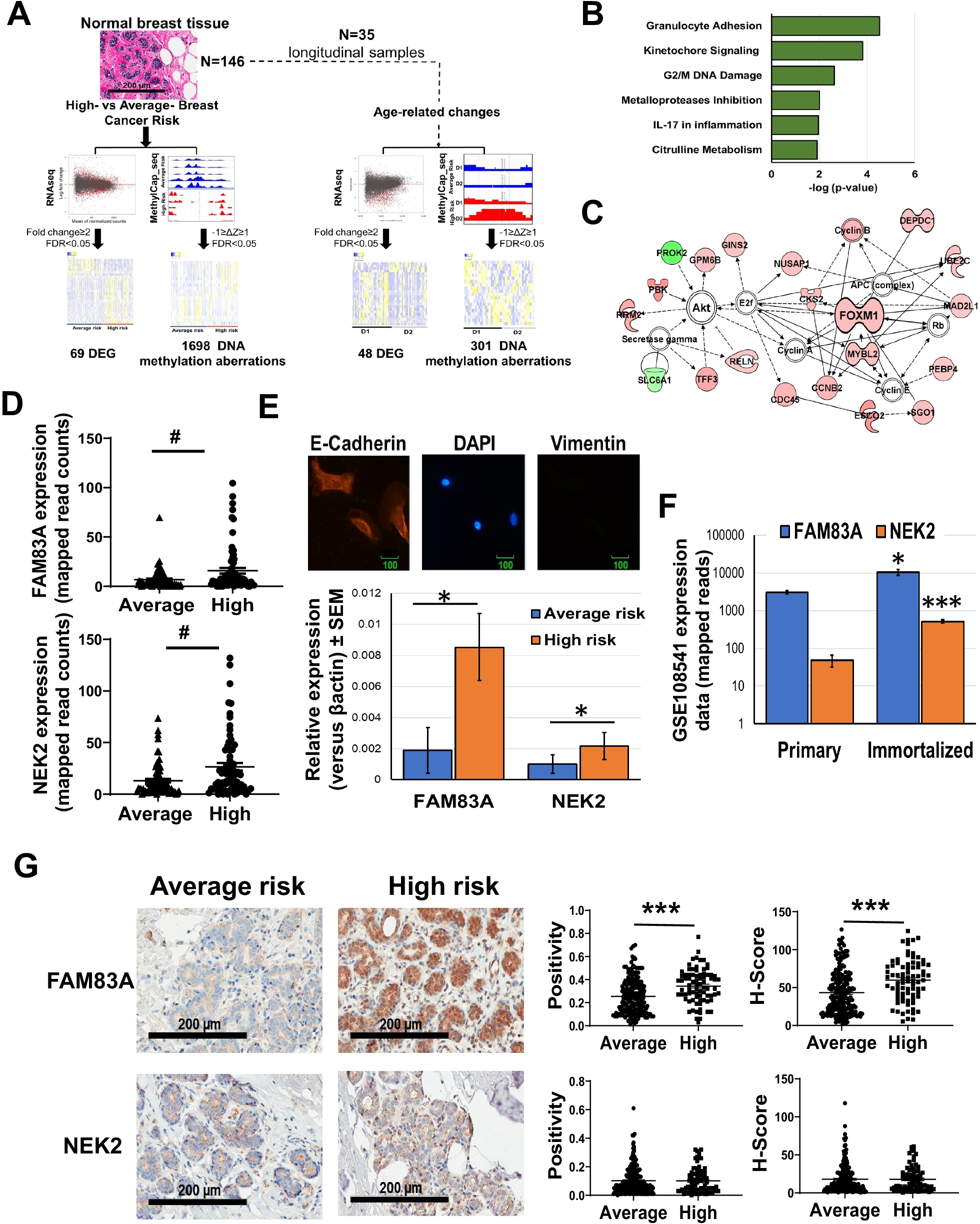 Predicting breast cancer risk, cont.
Marino, et al (Indiana University). Aberrant epigenetic and transcriptional events associated with breast cancer risk. Clinical epigenetics, 14(1), 21.
35 women with two samples, 1-10 years apart (mean = 3.2 years)
D2/D1 ratio (DNAm time 2/DNAm time 1) enriched with ‘age’ genes
D2/D1 ratio larger in high risk at four genes
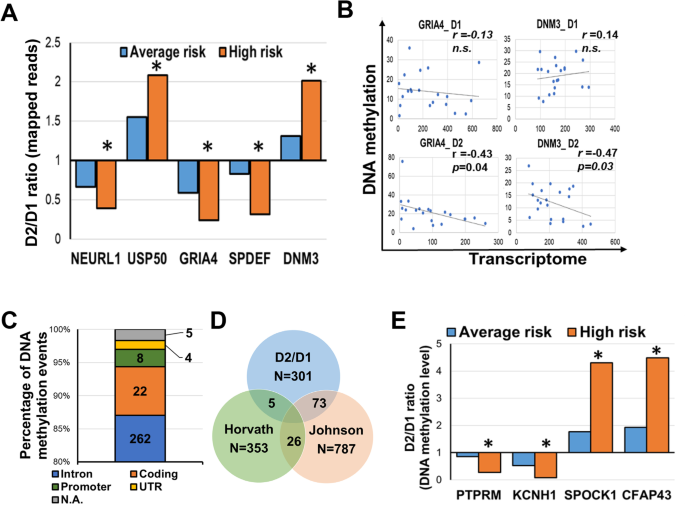 Poly-methylation vs poly–genetic scores
Thompson, et al. (Eran Halperin UCLA) Methylation risk scores are associated with a collection of phenotypes within electronic health record systems. medRxiv 2022.02.07.22270047

Data
n=831 samples in the UCLA Health biobank
607 variables (medications, diagnoses, lab tests) from electronic health records
Methods
10-fold cross validation
Lasso, Ridge regression and Elastic net
Baseline model:  age, sex, BMI, methylation-based cell-type proportions, ancestry, genetic PCs, smoking
Methylation model: + CpG sites 
Genetic model: + genotypes
Poly-methylation vs poly–genetic scores, cont.
Thompson, et al. (Eran Halperin UCLA) Methylation risk scores are associated with a collection of phenotypes within electronic health record systems. medRxiv 2022.02.07.22270047

DNAm improves on base model 54 medications29 labs56 Phecodes
Genotype improvement for8 medications3 labs11 Phecodes
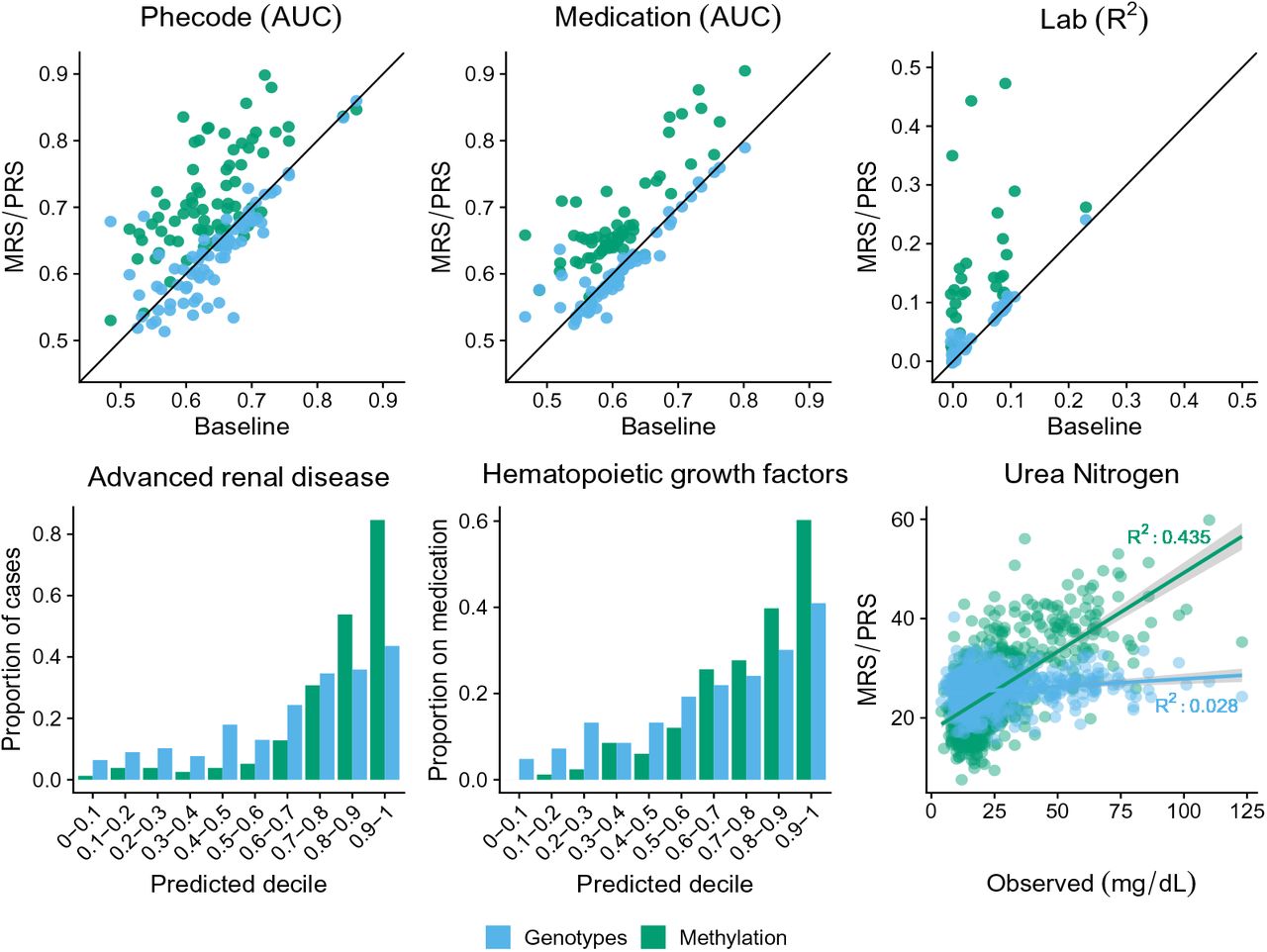 Poly-methylation vs poly–genetic scores, cont.
Thompson, et al. (Eran Halperin UCLA) Methylation risk scores are associated with a collection of phenotypes within electronic health record systems. medRxiv 2022.02.07.22270047

Accuracy of DNAmscores will increasewith larger samplesize.
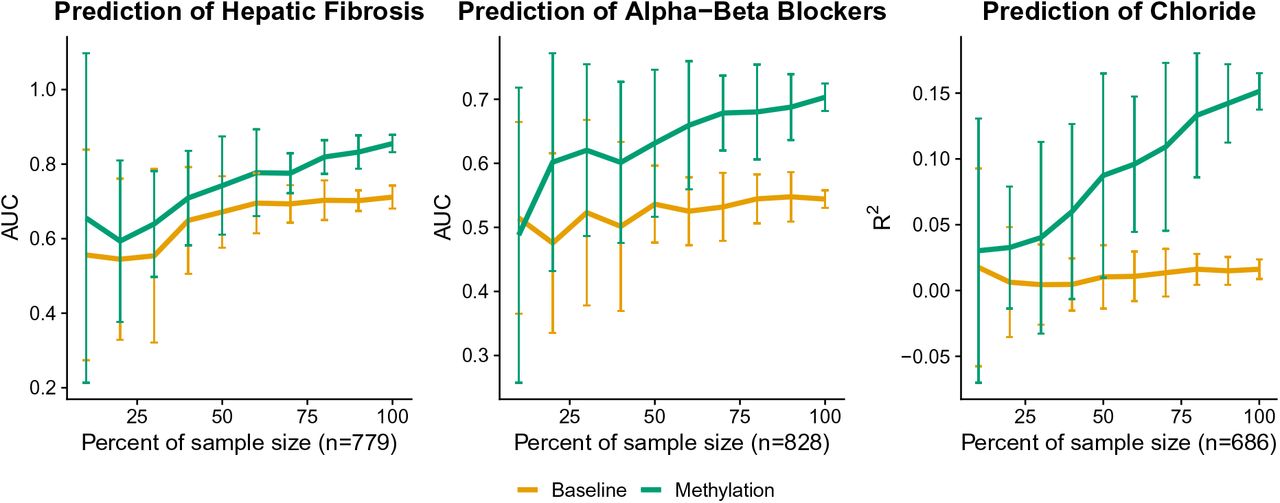 Poly-methylation vs poly–genetic scores, cont.
Thompson, et al. (Eran Halperin UCLA) Methylation risk scores are associated with a collection of phenotypes within electronic health record systems. medRxiv 2022.02.07.22270047

Accuracy of genotypewill improve with largersample size … but DNAmon small sample sizestill much better

(independent data   n=541)
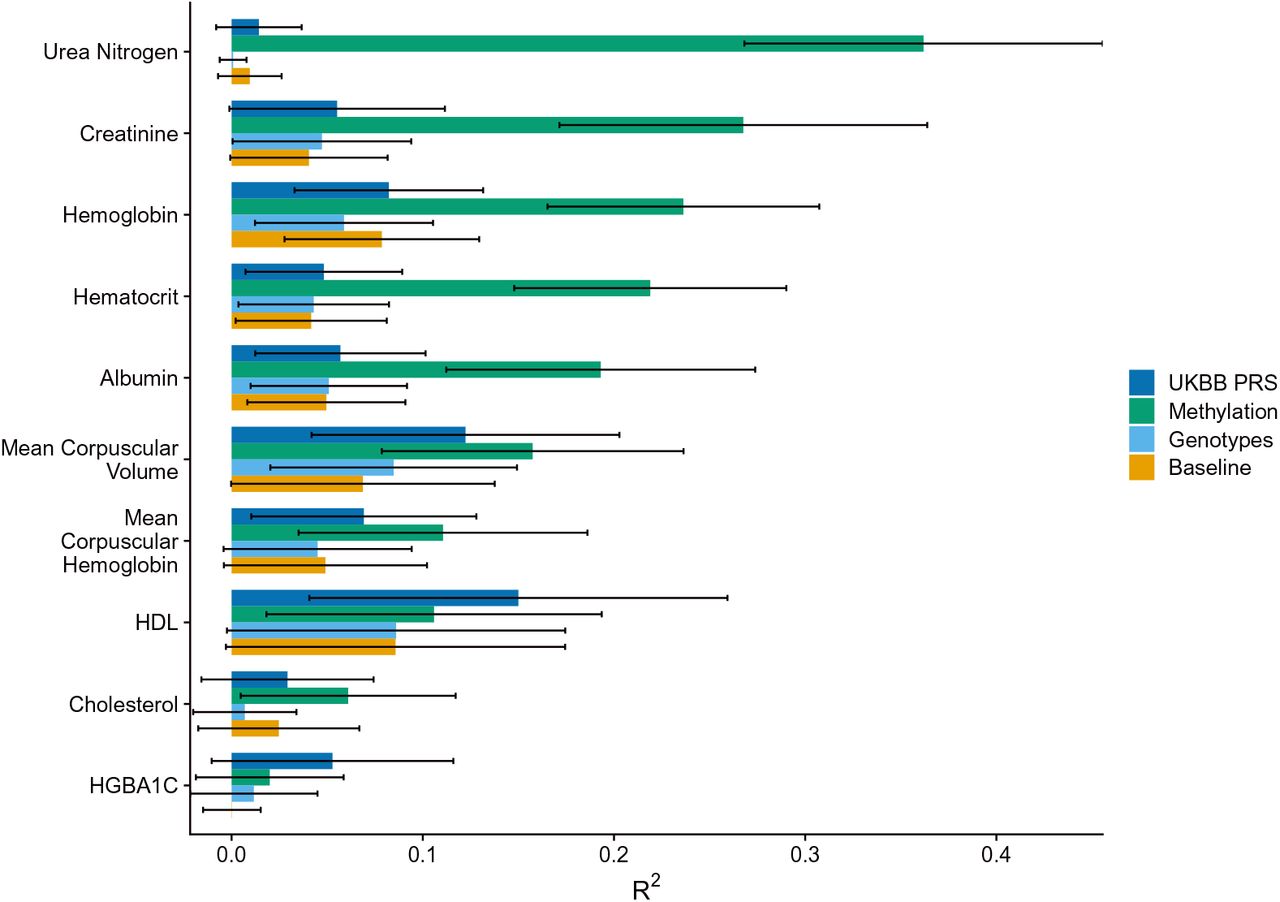 Technologies to watch
Eisenstein M. (2022). Seven technologies to watch in 2022. Nature, 601(7894), 658–661.

Fully finished genomes – repetitive regions
Protein structure solutions – function prediction
Quantum simulation – quantum computation
Precise genome manipulation – move from gene disruption to repair
Targeted genetic therapies – delivery to more tissue types
Spatial multi-omics – add spatial information to single-cell omics
CRISPR-based diagnostics – “Sabeti and her colleagues have developed tools for CRISPR-based detection of more than 169 human viruses at once”Conspicuously missing – long-read sequencing
How early does cancer start?
Williams,  et al (2022). Life histories of myeloproliferative neoplasms inferred from phylogenies. Nature, 602(7895), 162–168.

Data
Whole genome sequencing
Of 1000 clonal haematopoietic colonies
From 12 patients with myeloproliferative neoplasms

Results
Reconstructed phylogenies from 580K somatic mutations
Driver mutations estimated to occur early (in utero – childhood)
	- ‘drivers’ obtained from the literature
	- assume mutations acquired at a constant rate
“Our study suggests that early driver mutation acquisition and life-long growth and evolution underlie adult myeloproliferative neoplasms, raising opportunities for earlier intervention and a new model for cancer development.”
Alcohol intake and colorectal cancer
Zhou, et al. Alcohol consumption, DNA methylation and colorectal cancer risk: Results from pooled cohort studies and Mendelian randomization analysis. International journal of cancer, 10.1002/ijc.33945.

Alcohol consumption  --> CRC risk (OR = 1.79, 95% CI: 1.23-2.61) by two-sample MR
Alcohol-related CpG sites in COLCA1/COLCA2 gene --> CRC risk (P < 8.20 × 10-4)
Risk allele of the eQTL (rs3087967) and mQTL (rs11213823) in COLCA1/COLCA2 interacts with alcohol consumption to increase CRC risk (P = .027 and P = .016)

Possibly an example where DNAm will outperform self-reported exposure?
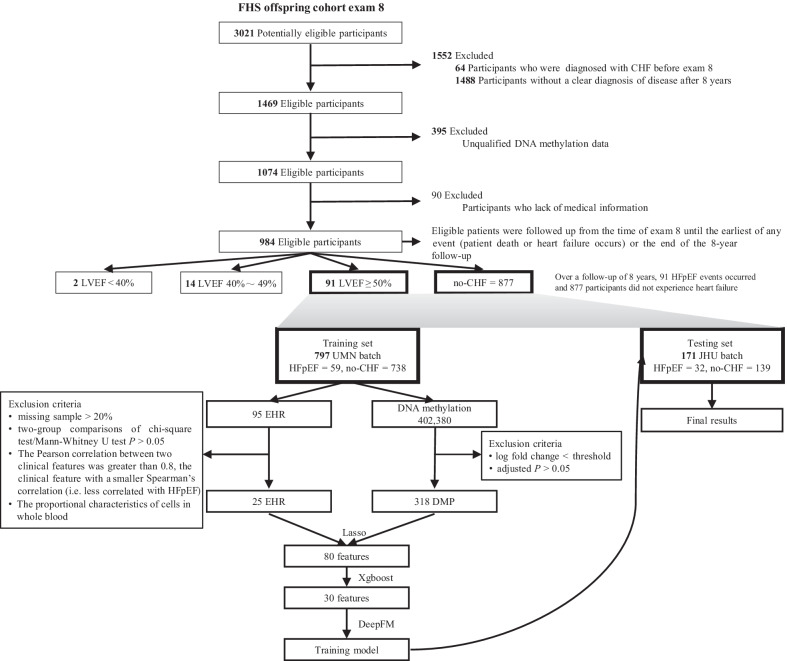 Predicting heart failure
Zhao, et al. A deep learning model for early risk prediction of heart failure with preserved ejection fraction by DNA methylation profiles combined with clinical features. Clinical epigenetics, 14(1), 11.

HFmeRisk = 	25 CpG sites 
	+ 5 clinical features 
 
AUC = 0.9